Úvod do terénní zoologie bezobratlých
                                   jaro 2017
PARAZITOLOGICKÉ VYŠETŘENÍ RYB
se zaměřením na sběr helmintů
Kateřina Francová
Mária Seifertová
  

kfranc@sci.muni.cz
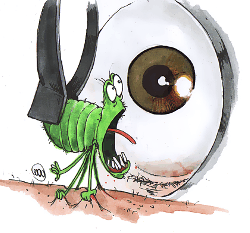 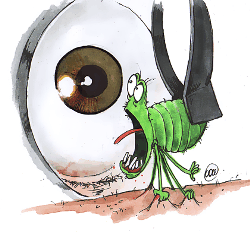 PARAZITOLOGICKÉ VYŠETŘENÍ RYB
Ryby pro parazitologické vyšetření: nejlépe živé a čerstvě ulovené      (držené v původní nebo odstáté vodě)

Usmrcení ryby: omráčení úderem do hlavy a přestřižení páteře      → přenesení do pitevní misky s vodou (povrch těla nesmí oschnout!) 

2. Záznam údajů: 
    druh ryby, 
    délka (celková, standardní), 
    hmotnost, (pohlaví, stáří) 
    (+ foto s identifikačním číslem)

3. DNA vzorek tkáně hostitele (ploutev, svalovina)
4. Zevní prohlídka ryby (makroskopicky): pijavky, korýši
5. Parazitologická pitva
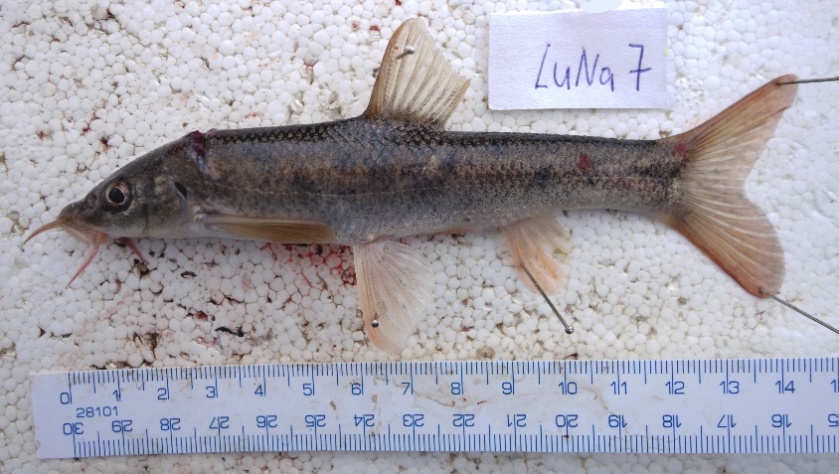 Parazitologická pitva
Povrch těla
seškrab slizu s povrchovými vrstvami kůže do Petriho misky 
     s vodou
prvoci, Monogenea, Posthodiplostomum (Digenea), korýši










B. Ploutve
odstřižení ploutví → Petriho miska s vodou
prvoci, Monogenea, metacerkárie, glochidie
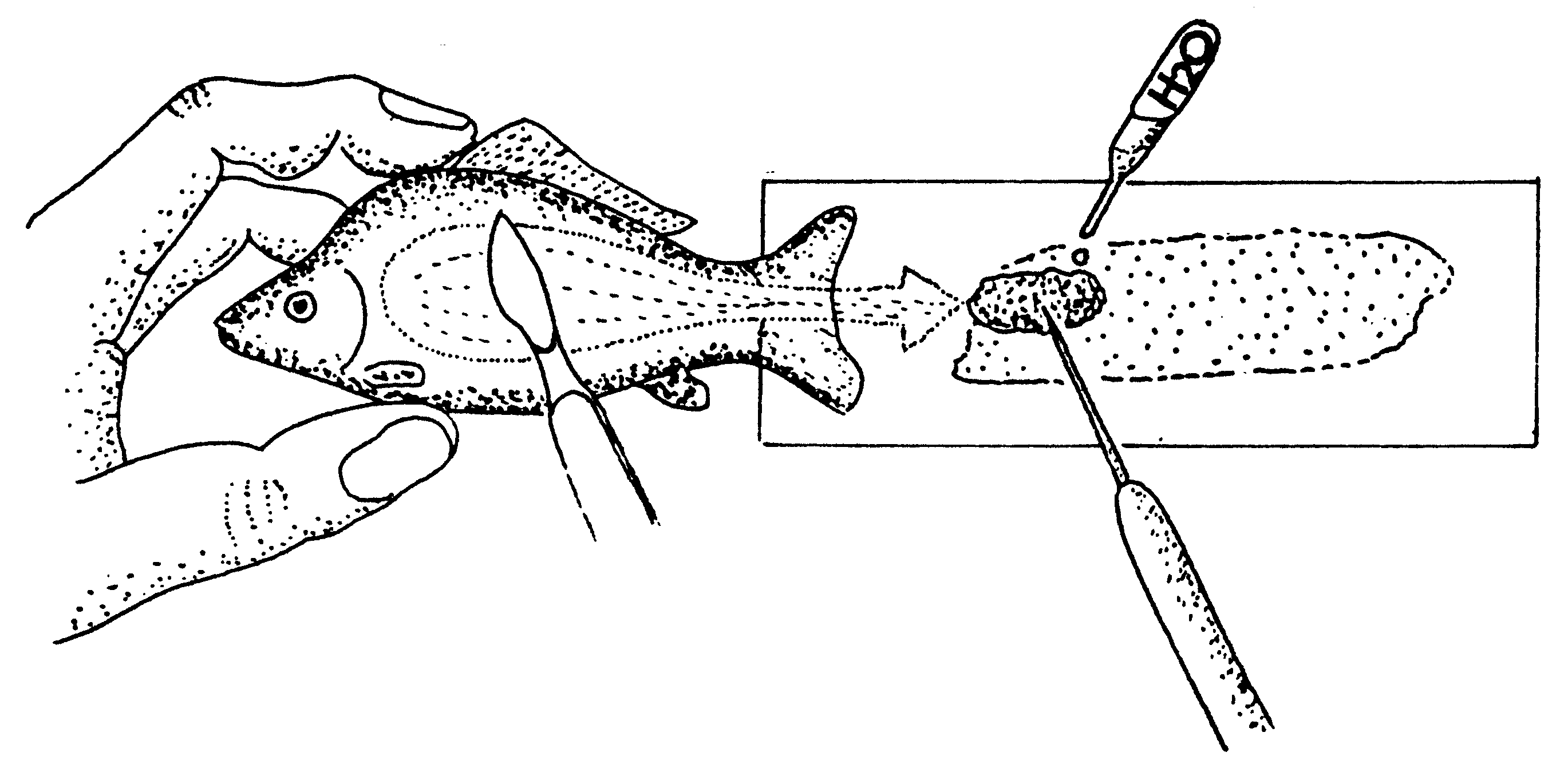 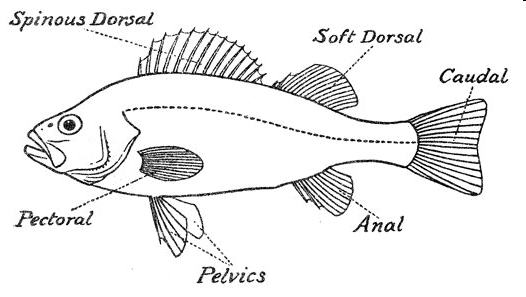 C. Nosní jamky
- 	vypreparování → miska s vodou
- 	Dactylogyrus nasalis (Monogenea)

D. Žábry, žaberní dutina, dutina ústní
odstřižení skřelí → izolace jednotlivých žaberních oblouků (celý žaberní aparát) → Petriho miska s vodou
prvoci, Monogenea, metacerkárie, korýši, glochidie
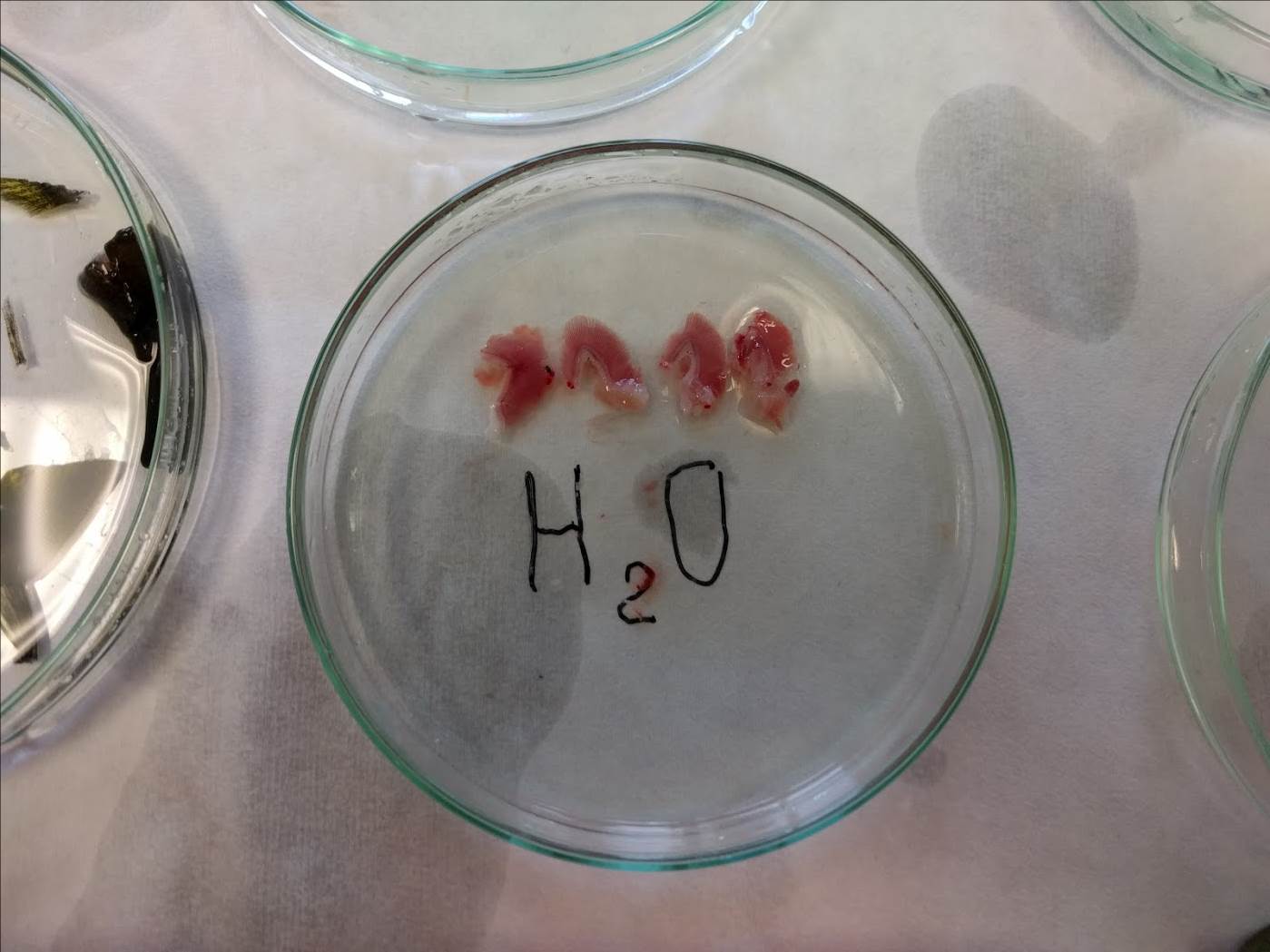 E. Orgány dutiny tělní
otevření a prohlídka dutiny tělní: hlístice (Philometra), larvální stadia tasemnic (Ligula)
přenesení jednotlivých orgánů do misek s fyziologickým roztokem (0,65% NaCl)
seškrab vnitřních stěn dutiny tělní
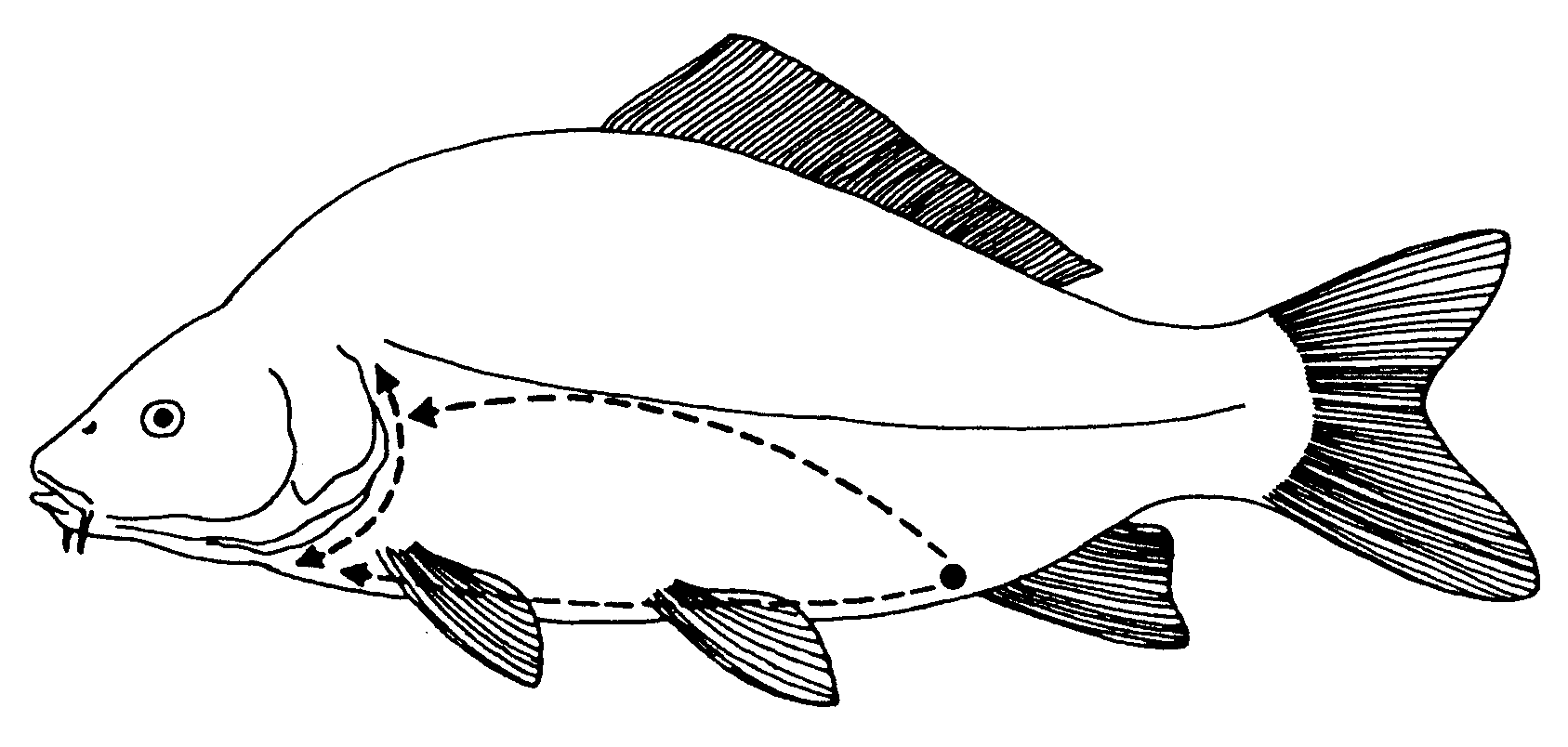 Vyšetření orgánů
- nejprve prohlídka zevní strany (cysty)

A. kompaktní orgány (játra, slezina, ledviny, …) → kompresní metoda (rozmáčknutí mezi dvěma skly – nejlépe miskami)






B. orgány s dutinou (žaludek, střevo, žlučník, plynový měchýř, srdce)
	→ rozstřižení nebo roztrhání, poté možno i kompresní metoda
	→ prohlídka vnitřní stěny a obsahu
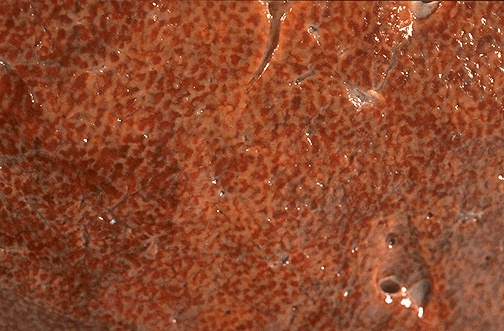 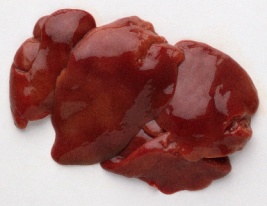 F. Ostatní orgány

Oko:	- vyjmutí oční bulvy do misky s fyziologickým roztokem
		- vyšetření sklivce (Tylodelphys) a čočky (Diplostomum) 	    
            - roztrhání, kompresní metoda

Mozek:	- odstřižení lebečního krytu, kompresní metoda
Příprava cizopasníků pro druhovou determinaci: Trematoda, Cestoda, Acanthocephala (!)
- fixace: 4% formaldehyd nebo 70% ethanol –„naplocho“(viz také následující slajd)                   	  NEBO horkým 4% formaldehydem (viz fixace hlístic dále; 
               možné pouze u Trematoda a Cestoda; Acanthocephala - puchýřky)
- barvení: železitý acetokarmín (IAC)
- montování do kanadského balzámu
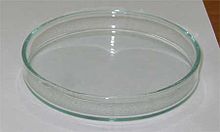 podložní sklo 2
přiměřené zatížení (!prasknutí, homogenizace vnitřních orgánů – ovlivnění morfometrických znaků!)
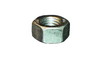 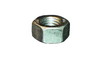 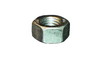 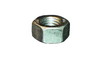 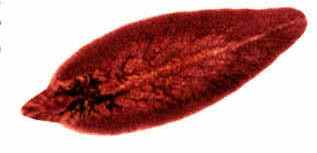 podložní sklo 1
Postup fixace „naplocho“ pomocí lehkého tlaku krycího skla
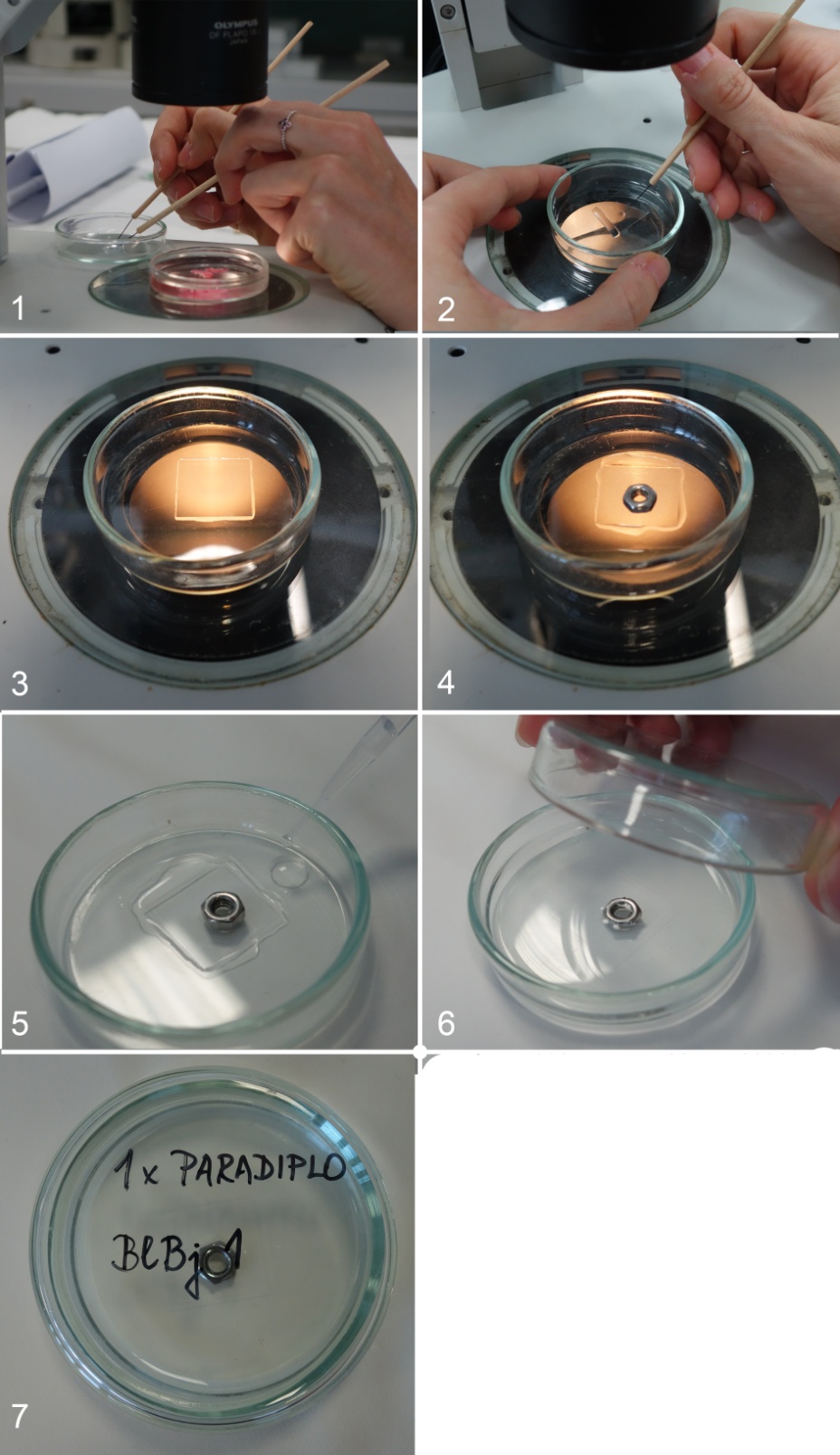 (možno použít i pro Monogenea, Diplozoidae (tělo mimo haptor), což je zde ilustrováno)
Fixace při mírném zatížení 
(     narovnaný, lehce zploštělý, nikoliv však prasklý jedinec) a následné barvení jedince umožňuje optimální pozorování taxonomicky významných struktur. Jedinci mohou být barveni ihned po fixaci nebo mohou být skladováni ve fixáži (volně v eppendorfce) a barveni později…
voda
přikapat ethanol
ethanol
voda
barvení a montování do uzavíracího media
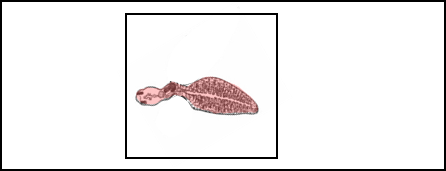 Příprava cizopasníků pro druhovou determinaci: Nematoda (Cestoda, Trematoda, Monogenea)
fixace: 4% formaldehyd zahřátý na 80°C        natažení těla, přenesení do ependorfky – uchování
projasnění: směs glycerinu a vody (1:5)
montování do glycerin-želatiny
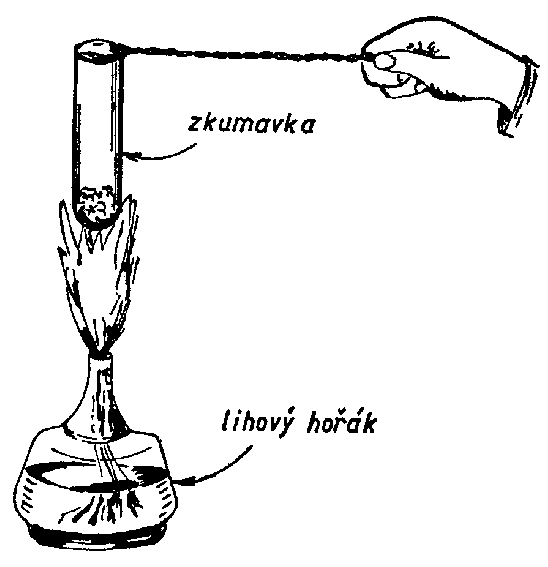 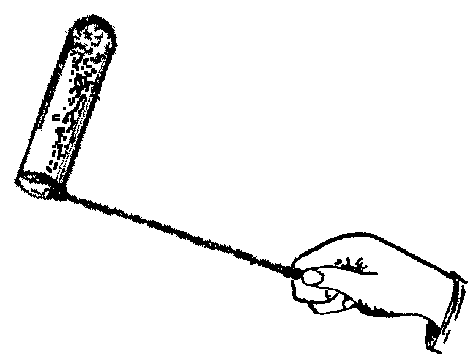 2. Zalití hlístic horkým 4%F (po odstranění přebytečného množství fyz. roz.)
1. Sběr hlístic do fyziologického roztoku 
v hodinovém sklíčku
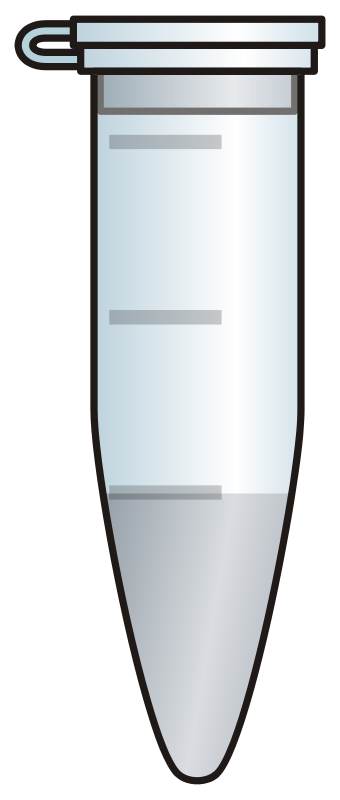 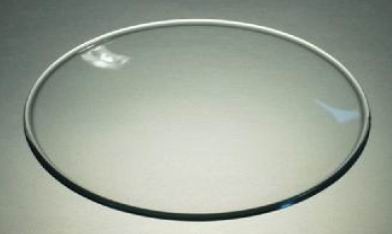 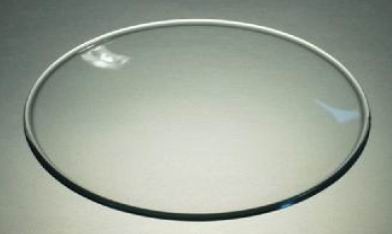 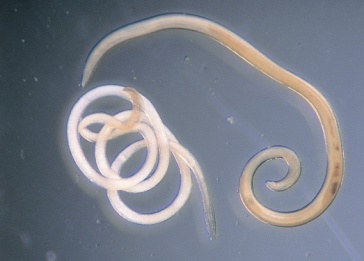 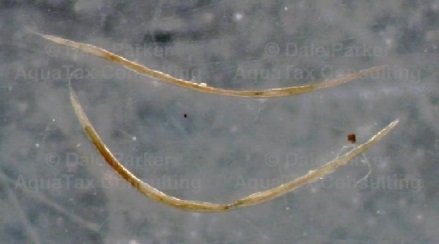 4%F
3. Přenesení hlístic do ependorfky
Čtverzubec zelený – import z JV Asie
(syn. Tetraodon nigroviridis)
Dichotomyctere nigroviridis
Čeleď: čtverzubcovití (Tetraodontidae)
Místo původního rozšíření: JV Asie (lehce brakické prostředí!)
Potrava:  masožravec – živá/mražená (šneci, nítěnky, korýši,…) vločkové krmivo
Délka života: cca 5-8 let
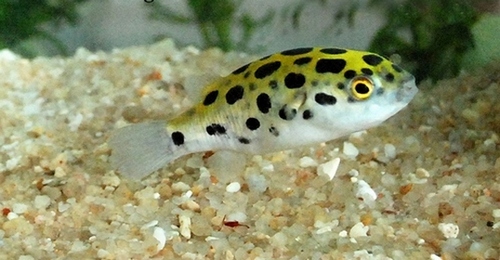 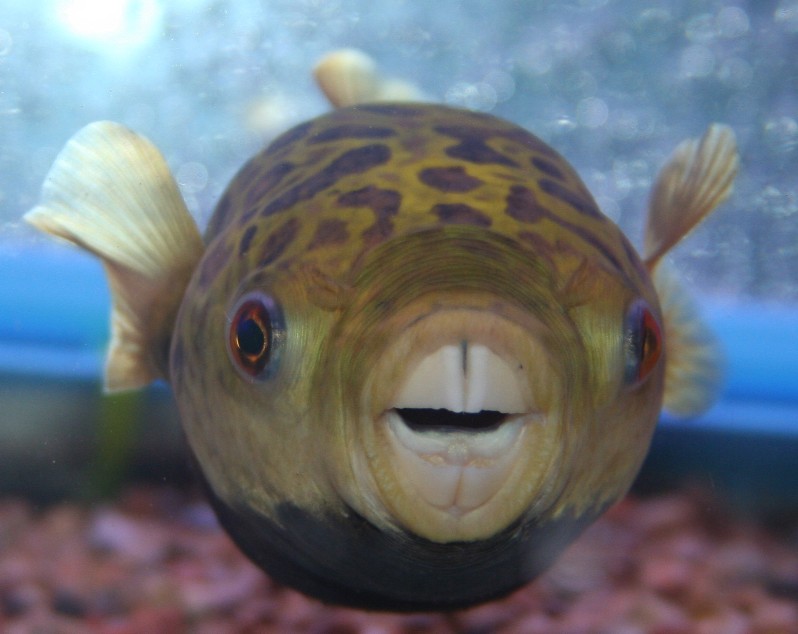 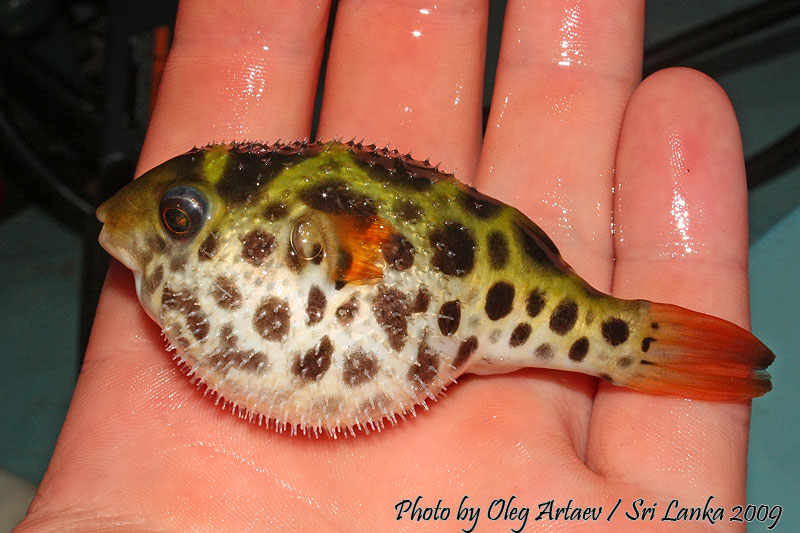 nafouknutí v případě pocitu ohrožení
Čtverzubec jako HOSTITEL monogeneí (žábrohlístů)
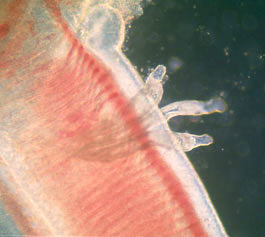 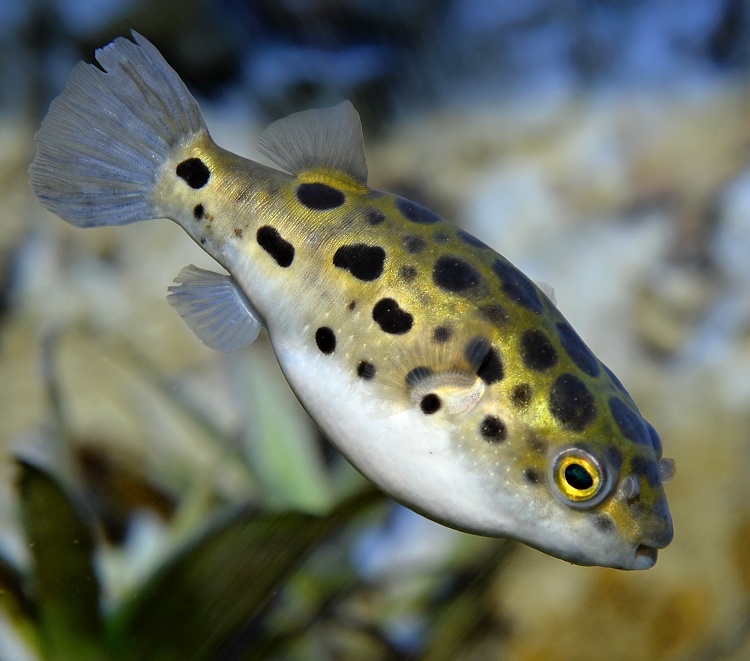 žaberní paraziti

Monogenea
(Platyhleminthes)
https://www.youtube.com/watch?v=OiOeznXQZuI
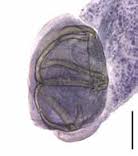 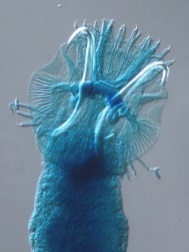 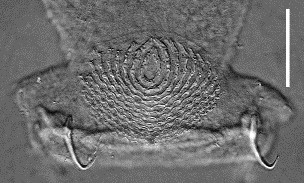 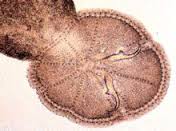 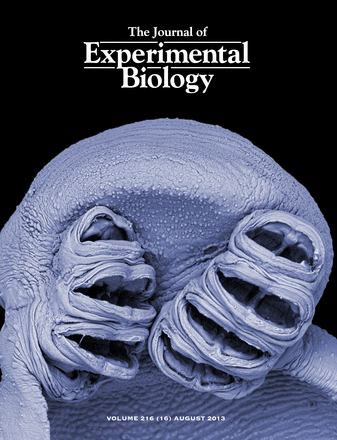 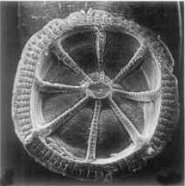 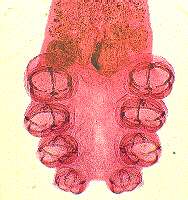 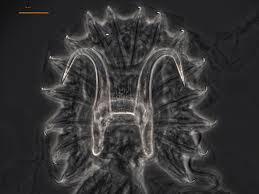 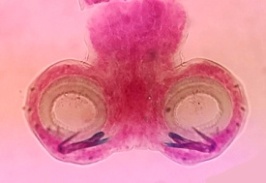 MONOGENEA
Kmen: ploštěnci (Platyhelminthes)
Způsob života
V drtivé většině případů se jedná o ektoparazity vodních živočichů, jejich vývoj je přímý, na rozdíl od ostatních parazitických ploštěnců nemají žádné mezihostitele. Jejich larva se nazývá onkomiracidium, je vybavená množstvím háčků a dvěma páry fotoreceptorů. Po přichycení se na žábry či kůži hostitele se postupně přetváří v dospělce.
Vzácně (u 5% zástupců) se může jednat i o endoparazity, ti potom parazitují v močovém měchýři, močovodu, případně střevech obojživelníků, nebo ryb. Dospělí jedinci mají přichycovací hlavové orgány a koncový příchytný terč - haptor. Utváření haptoru je důležité z hlediska taxonomie jednotlivých druhů.
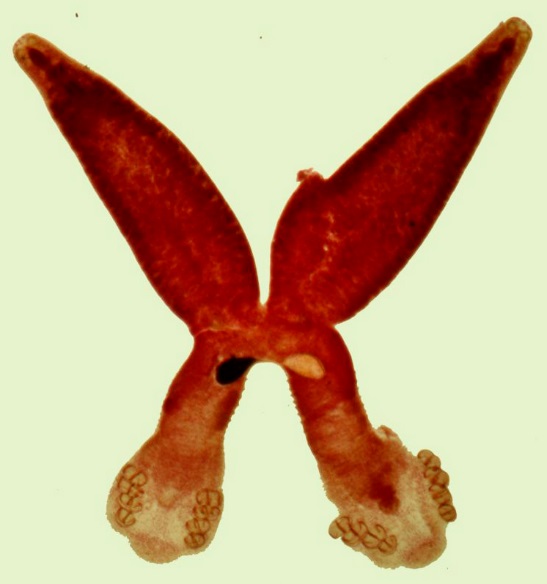 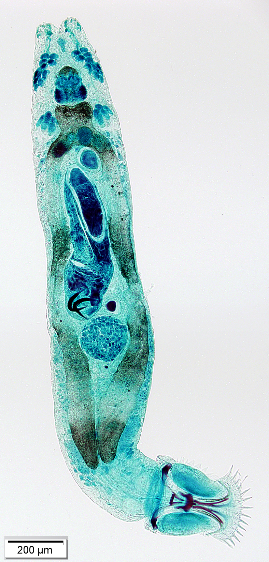 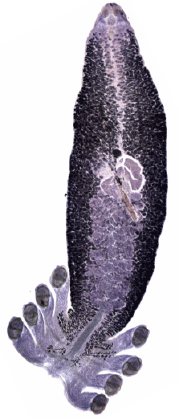 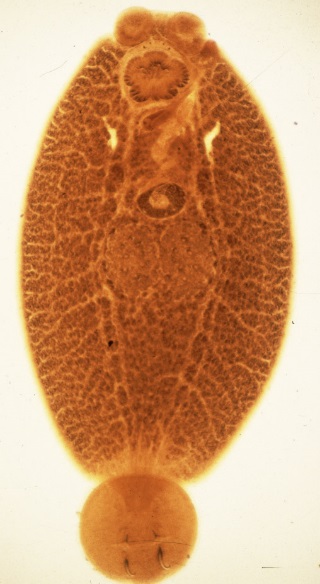 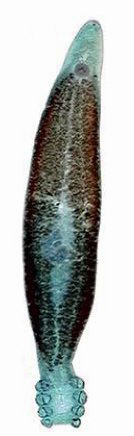 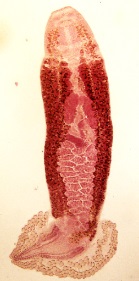 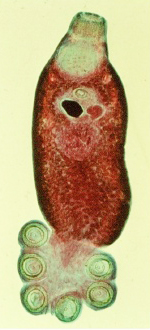 Monogenea - taxonomie
 → snažíme se identifikovat nalezené jedince a zařadit je do již známých taxonů (např. druhů, rodů, čeledí)
 - v případě nalezení dosud neznámého druhu následuje jeho popis a pojmenování
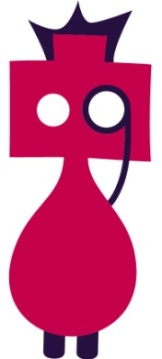 sklerotizované příchytné háčky haptoru a sklerotizované části reprodukční soustavy 
= důležité identifikační znaky
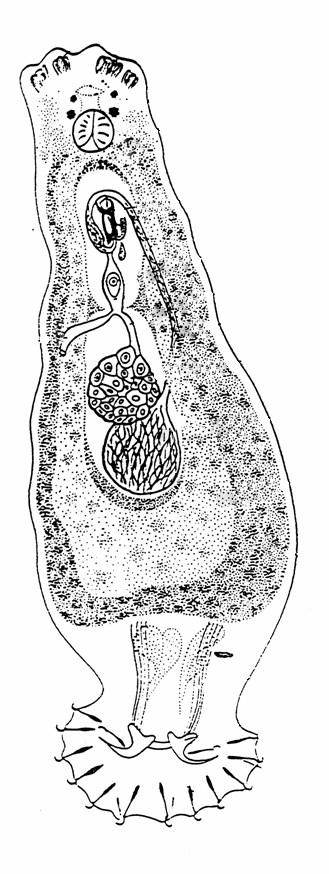 nutno na vhodně fixovaném jedinci pozorovat, zakreslit, změřit
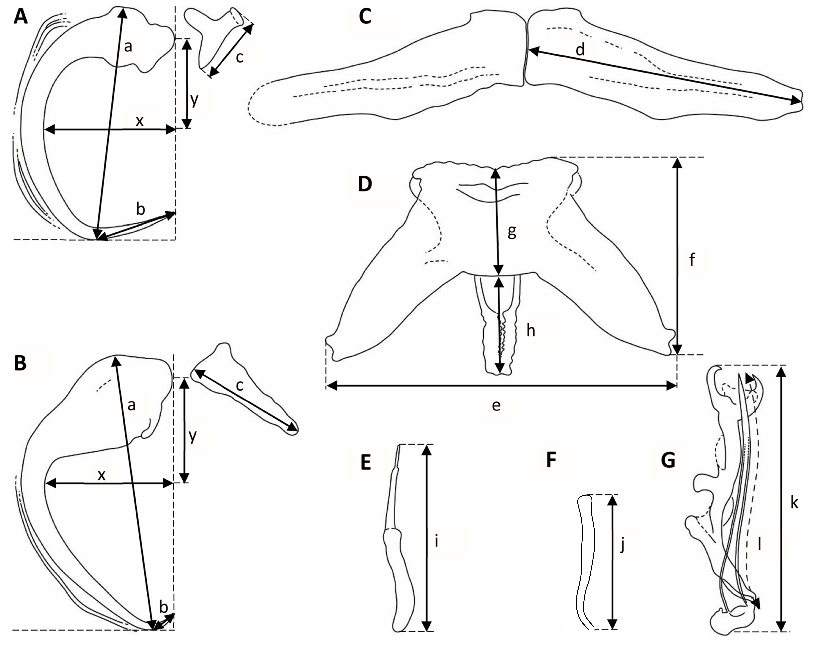 metoda úplného roztlačení červa až k prasknutí
haptor
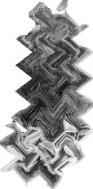 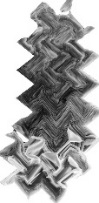 VÁŠ ÚKOL – zhotovení preparátu
pod preparačním stereomikroskopem hledáme na žábrách monogenea
parazita přeneseme na podložní sklo…
filtrační papírek
3
Monogenea přeneseme pomocí jehel  do kapky vody na podložním skle
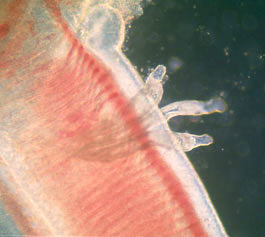 parazit praská
odsajeme
 vodu
4
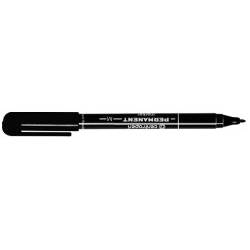 označíme polohu parazita
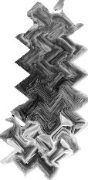 1
parazit 
v kapce vody
5
přidáme GAP fixáž
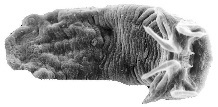 krycí sklíčko 
připevníme 
k podložnímu lakem na  nehty
2
přiklopíme krycím sklem
6
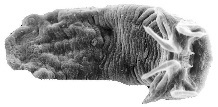 popíšeme 
preparát
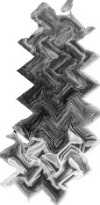 Zpracování monogeneí pro analýzu DNA
→ rozdělení jedince na dvě části pomocí tenkých jehel
Část nesoucí důležité morfologické znaky (sklerotizované struktury) je zcela roztlačena a fixována v GAP pro následnou morfologickou identifikaci. Později může být také převedena do kanadského balzámu (trvalý preparát – vhodné k uložení do muzea).
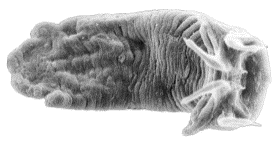 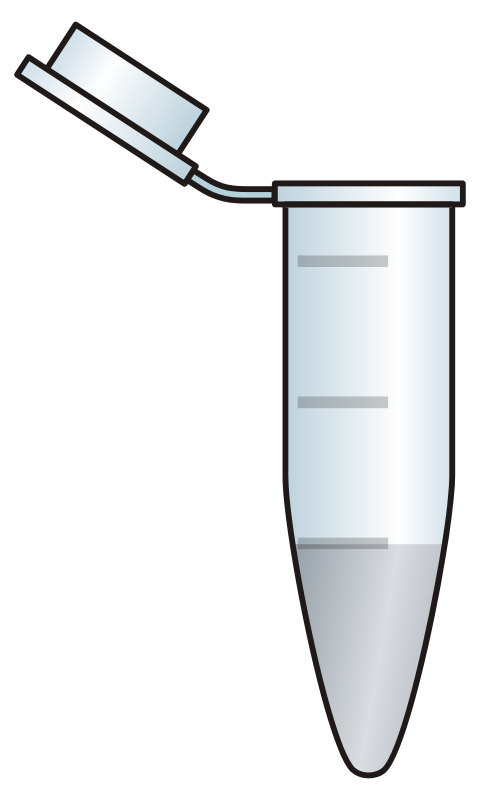 96%EtOH
Druhá část je uložena v 96% alkoholu pro izolaci DNA. Získaná genová sekvence je uložena v databázi GenBank.
GAP
 
(kanadský balzám)
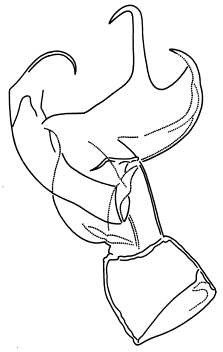 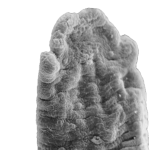 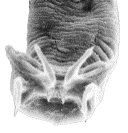 samčí kopulační orgán
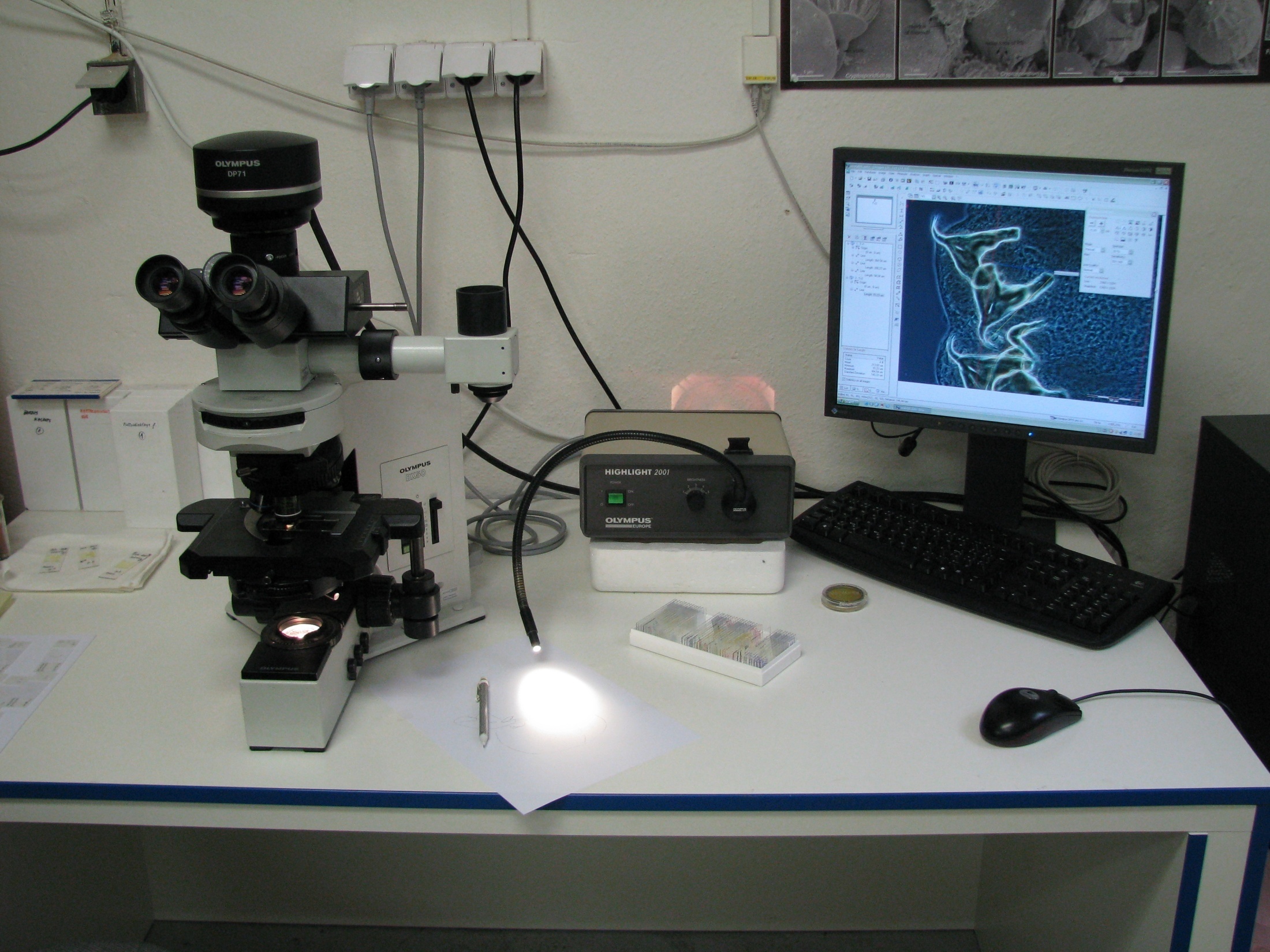 KRESLENÍ POZOROVANÝCH STRUKTUR
1. Zaostření na pozorovaný objekt
Kreslicí zařízení
Studené světlo 
(husí krky)
4. Zaostření na špičku tužky
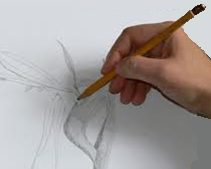 3. Fixace papíru lepítky
2. Optimální nastavení (poměr) intenzity vnitřního (mikroskop) a vnějšího osvětlení (husí krky)